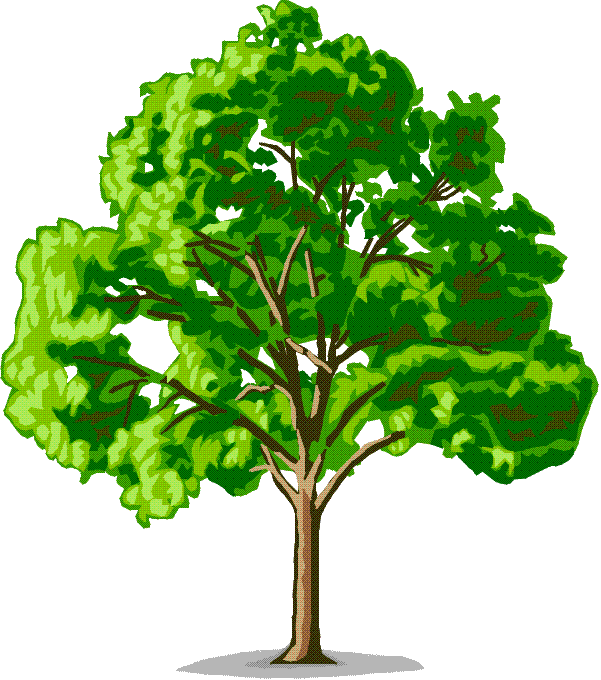 8 +7-3+10- 8+6+12=
32
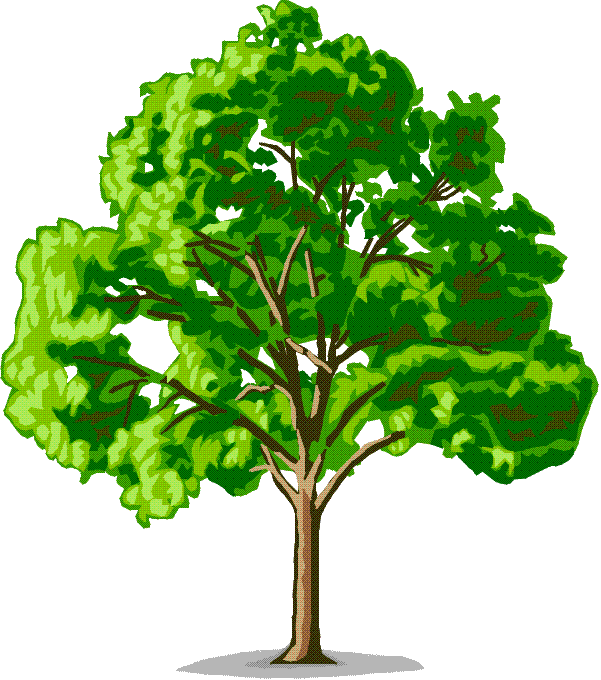 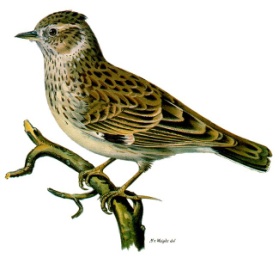 Экологические даты и акции
ЯНВАРЬ
11 января - День заповедников и национальных парков. 
ФЕВРАЛЬ
2 февраля - Всемирный день водно-болотных угодий. 
19 февраля - Международный день защиты морских млекопитающих. 
 МАРТ
14 марта - Международный день действий против плотин или День действий в  защиту Рек, Воды и Жизни. 
15 марта - Всемирный день прав потребителя.
22 марта - Всемирный день воды.  
23 марта - Всемирный метеорологический день. 
 АПРЕЛЬ
1-е воскресенье апреля - День геолога. 
 7 апреля - Всемирный день здоровья.    15 апреля - День экологических знаний. 18-22 апреля - Марш парков - Дни заповедников и национальных парков 
26 апреля - День памяти погибших в радиационных авариях и катастрофах.
 МАЙ 
 3 мая - День Солнца. 
12 мая - День экологического образования. 
22 мая - Международный день биологического разнообразия.
ИЮНЬ 
5 июня - Всемирный день охраны окружающей среды (День эколога)17 июня - Всемирный день по борьбе с опустыниванием и засухой.  
27 июня - Всемирный день рыболовства. 
АВГУСТ
6 августа - Всемирный день действий за запрещение ядерного оружия. 
СЕНТЯБРЬ
3-е воскресенье сентября - День работников леса. 
16 сентября - Международный день охраны озонового слоя. 
21 сентября - Международный день мира. 
22 сентября - Международный день без автомобилей. 
27 сентября - Всемирный день туризма. 
29 сентября - Всемирный день моря. 
ОКТЯБРЬ
2-я среда октября - Международный день защиты от стихийных бедствий4 октября - Всемирный день защиты животных.  
6 октября - Всемирный день охраны мест обитания. 
14 октября - День работников государственных природных заповедников. 
НОЯБРЬ
 3-й четверг ноября - День отказа от курения. 
6 ноября - Международный день предотвращения эксплуатации окружающей среды во время войны и вооруженных конфликтов.   ДЕКАБРЬ
3 декабря - Международный день борьбы с пестицидами.
7  . 8         д 
30 – 1       п 
2 . 5          ц 
7  . 7         н 
4 . 6          т 
25 + 25    е 
6 . 5          ь 
9 + 7         и
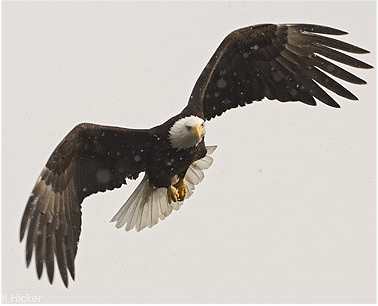 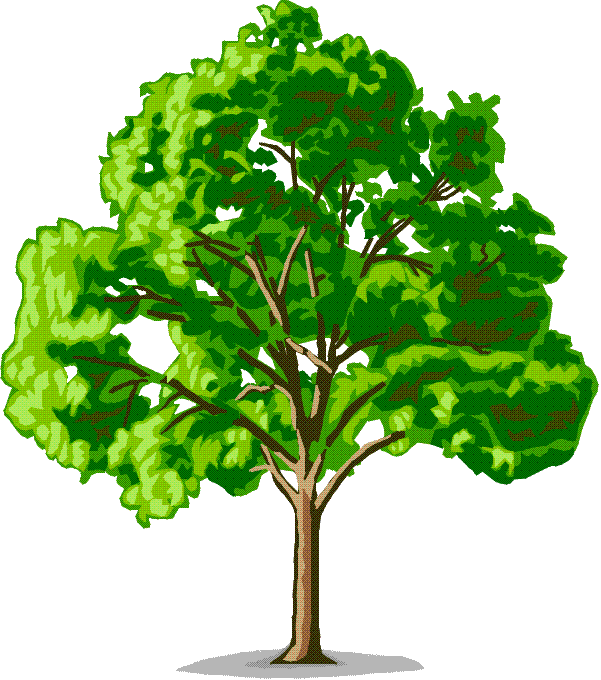 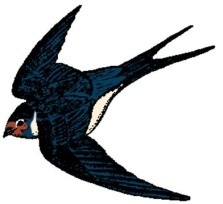 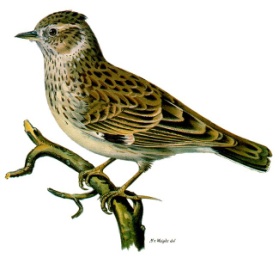 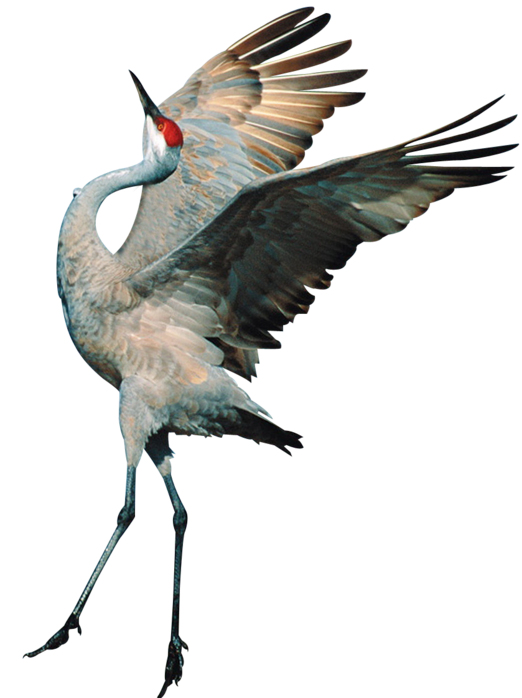 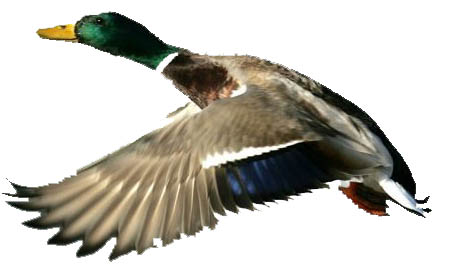